Kauno lopšelio- darželio „ Tukas“STEAM projektinis ir patirtinis ugdymas priešmokyklinio ugdymo grupėse.
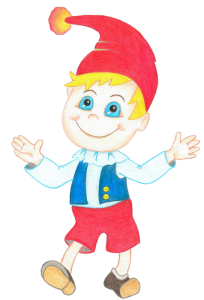 Ką mes nuveikėm kartu su vaikais?
STEAM ugdymas išlaisvina vaikus ir pedagogus. Tradicinė veikla grupėje yra keičiama į eksperimentų ir tyrimų užsiėmimą laboratorijoje, lauke ar muziejuje. Bandymai, eksperimentai, tyrinėjimai – tokia veikla patraukia vaikų dėmesį. Eksperimentų metu vaikai tobulina savo mąstymo įgūdžius, samprotauja, mokosi problemų sprendimo, diskutuoti, sutelkia dėmesį, lavina pagrindinius pojūčius: regėjimą, lytėjimą, klausą, uoslę, stiprina pasitikėjimo savimi jausmą.
Vaikų grupė paverčiama tyrinėjimo laboratorija. Projektas „Vanduo- gyvybės šaltinis“
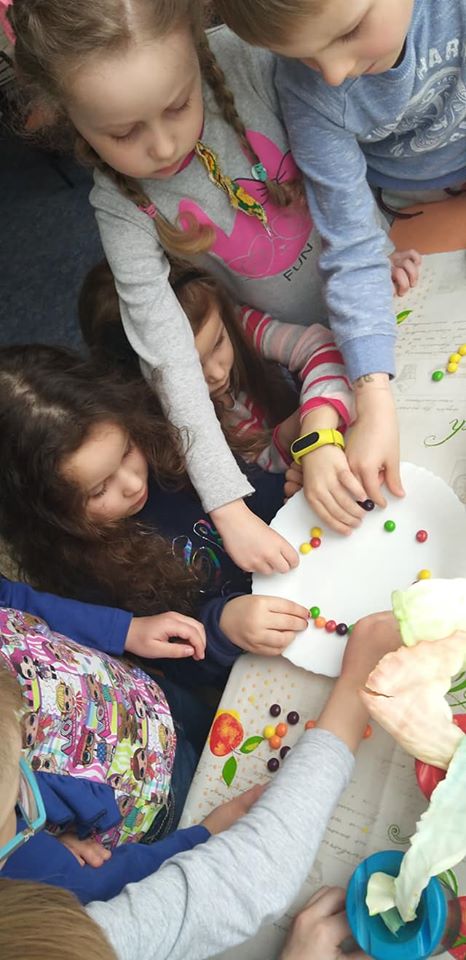 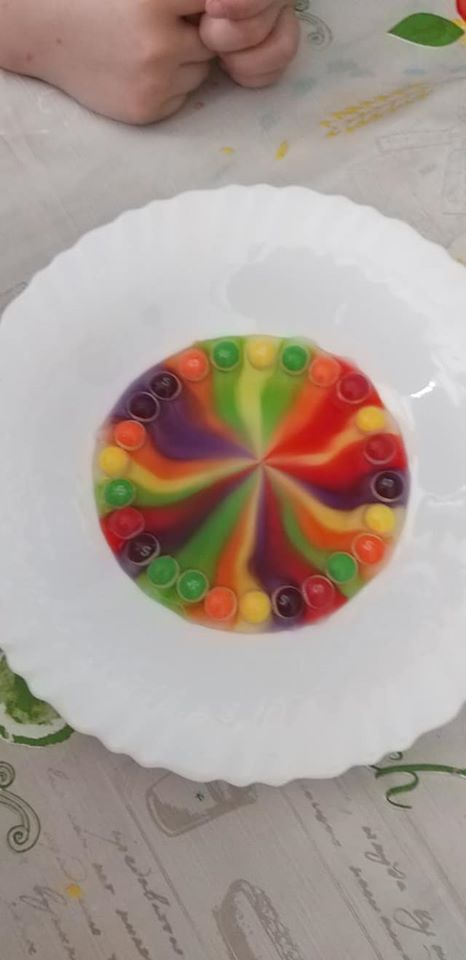 Kūrybinės, eksperimentinės veiklos:1. Basakojų takas
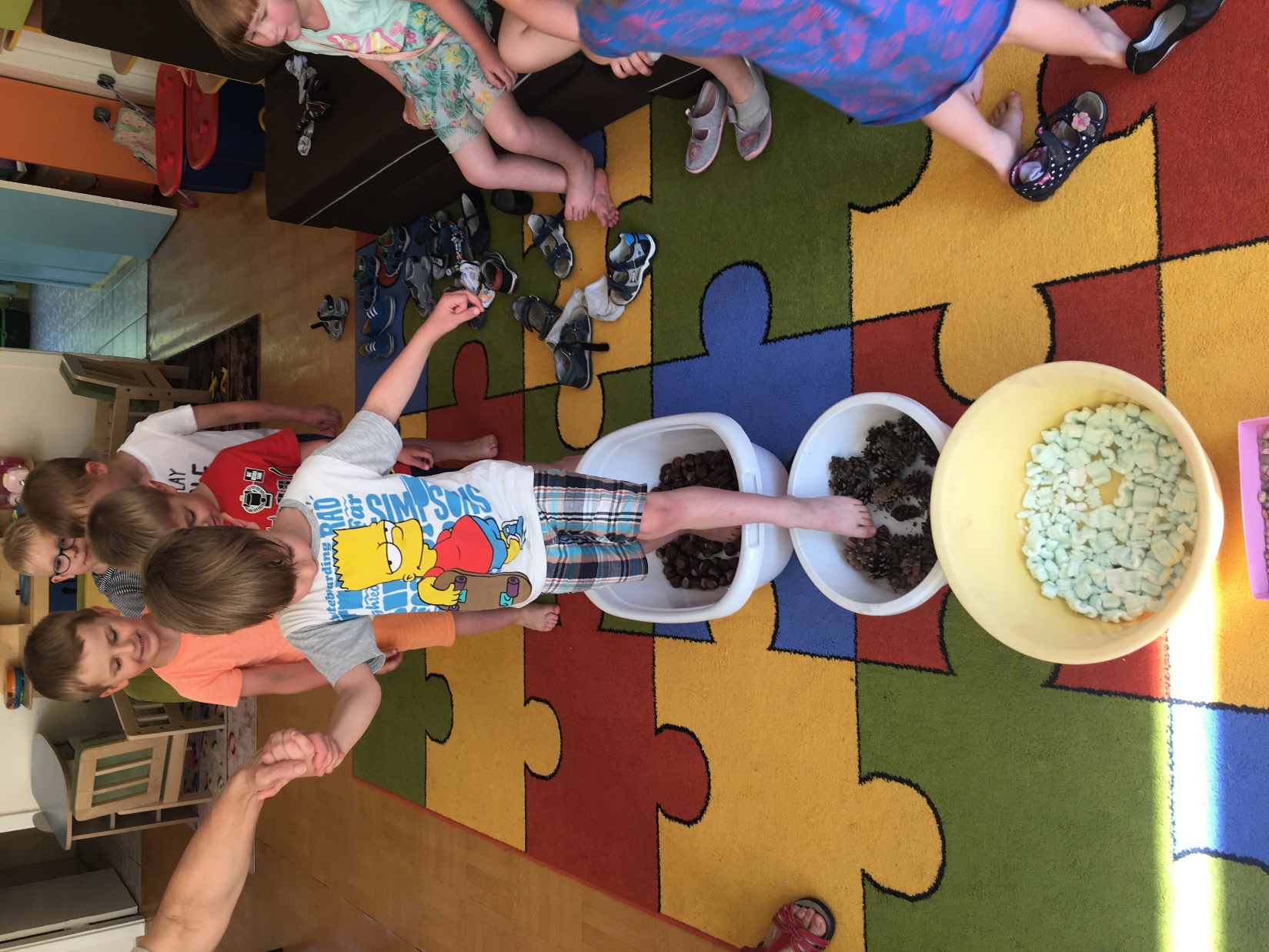 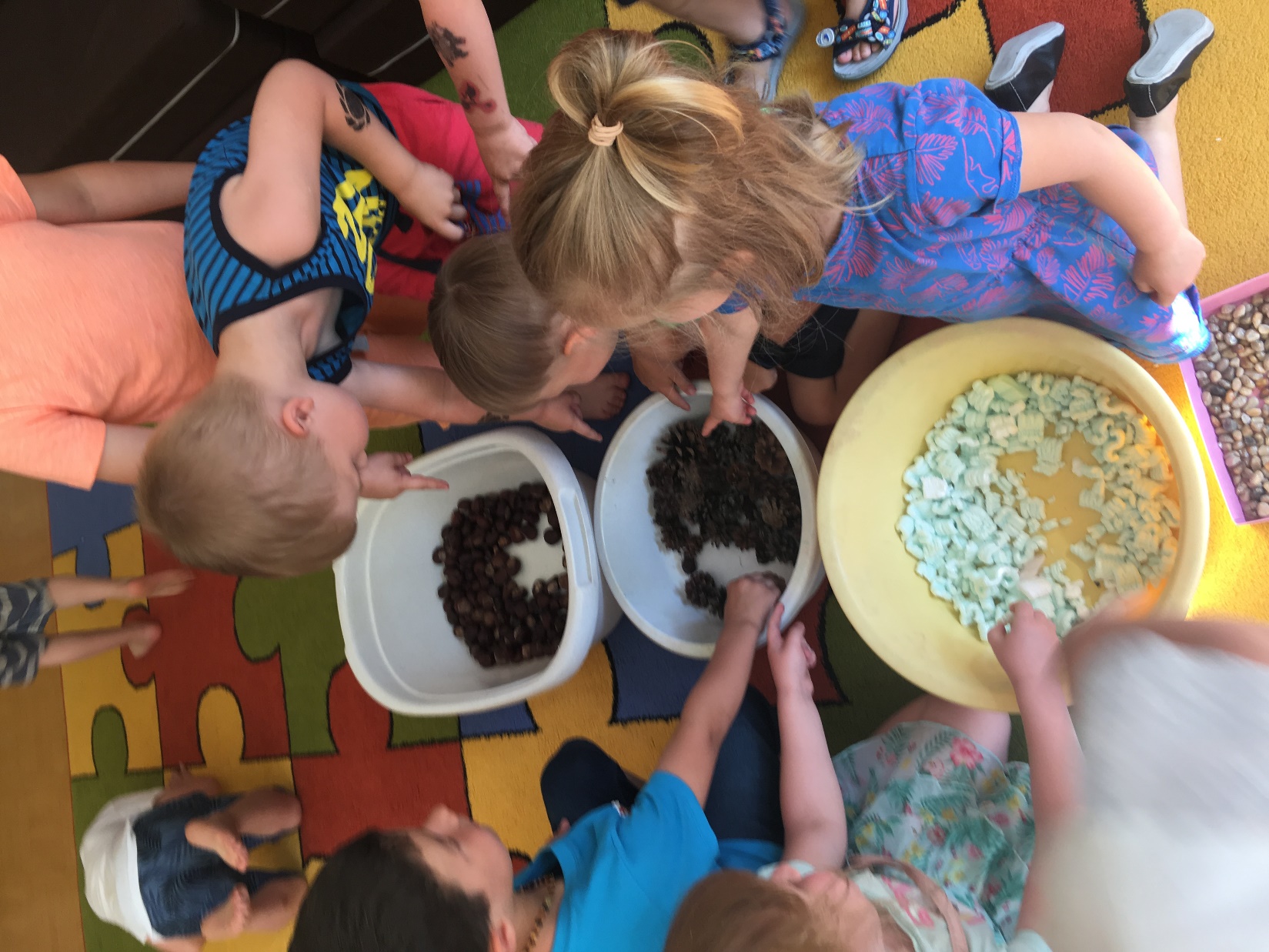 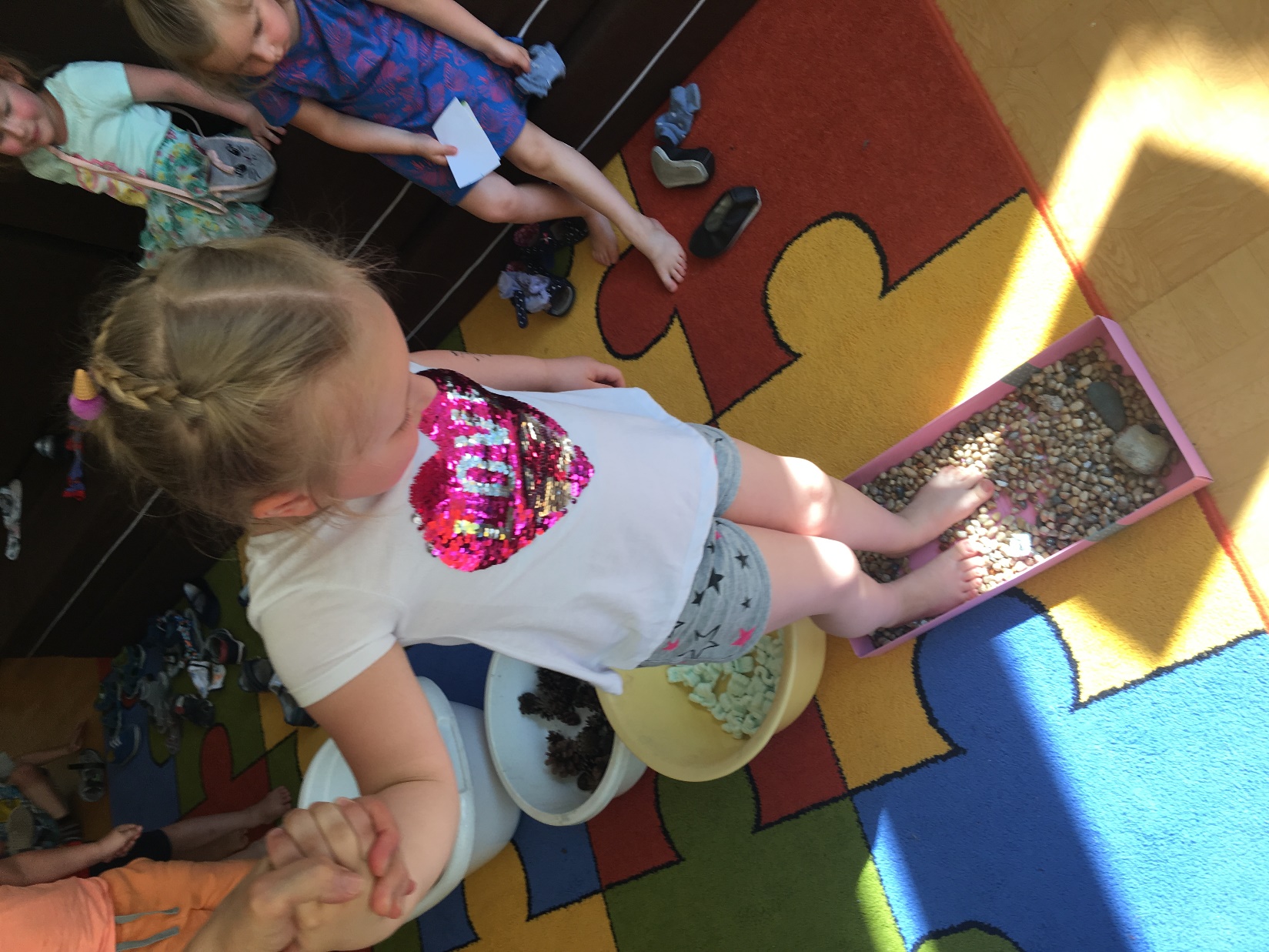 2. Spalvoti akmenėliai
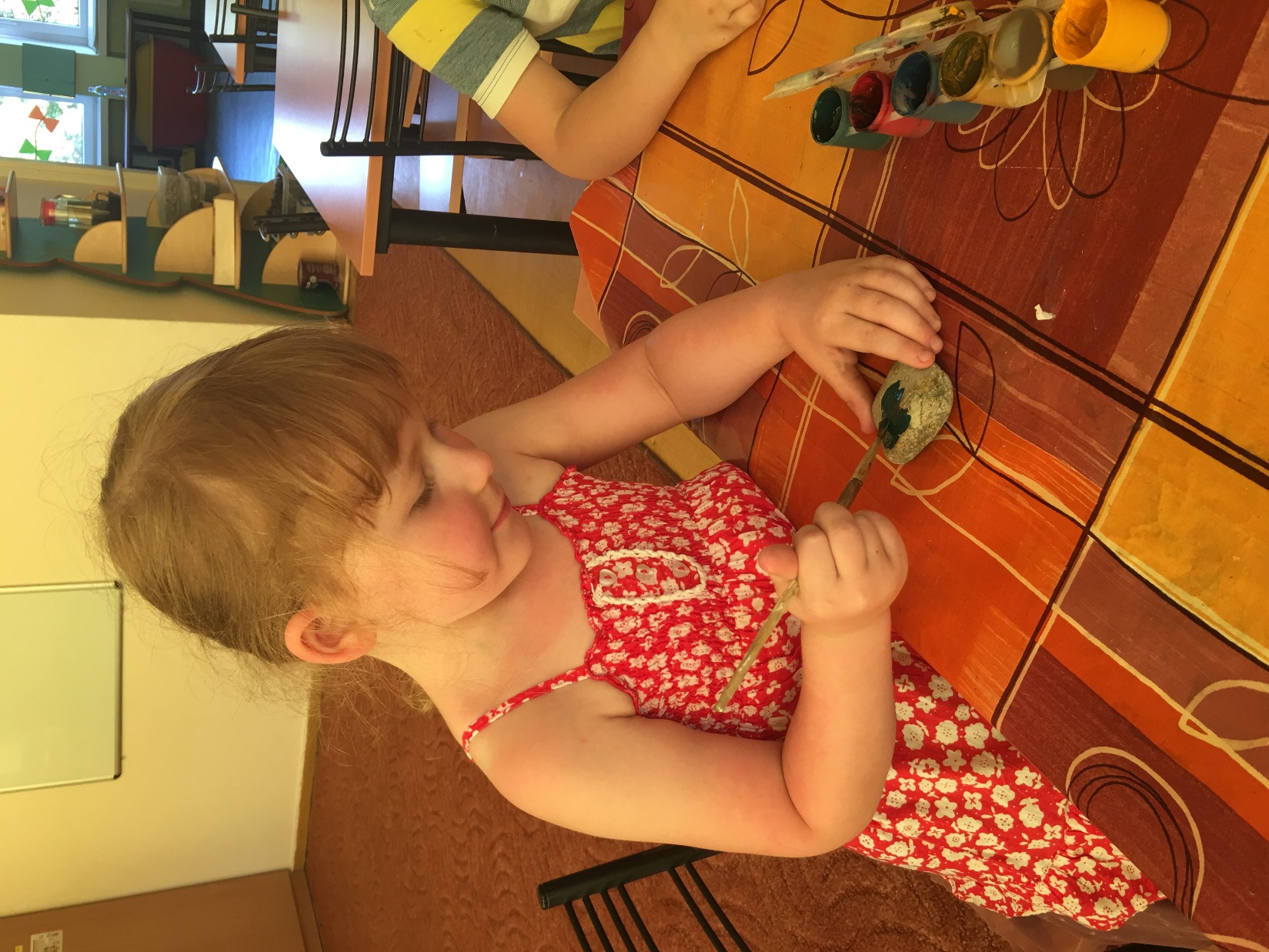 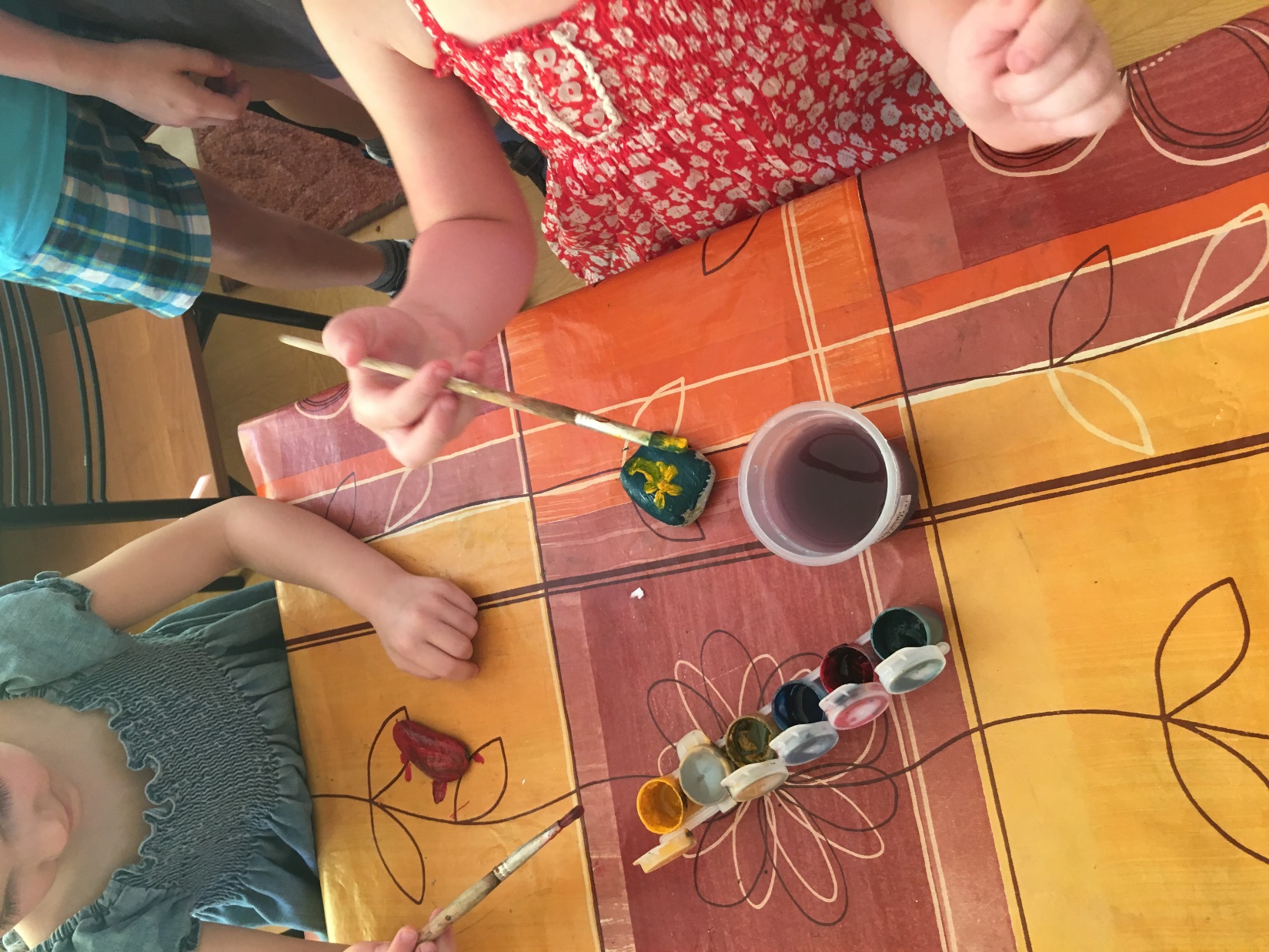 3.Spalvoti burbulai
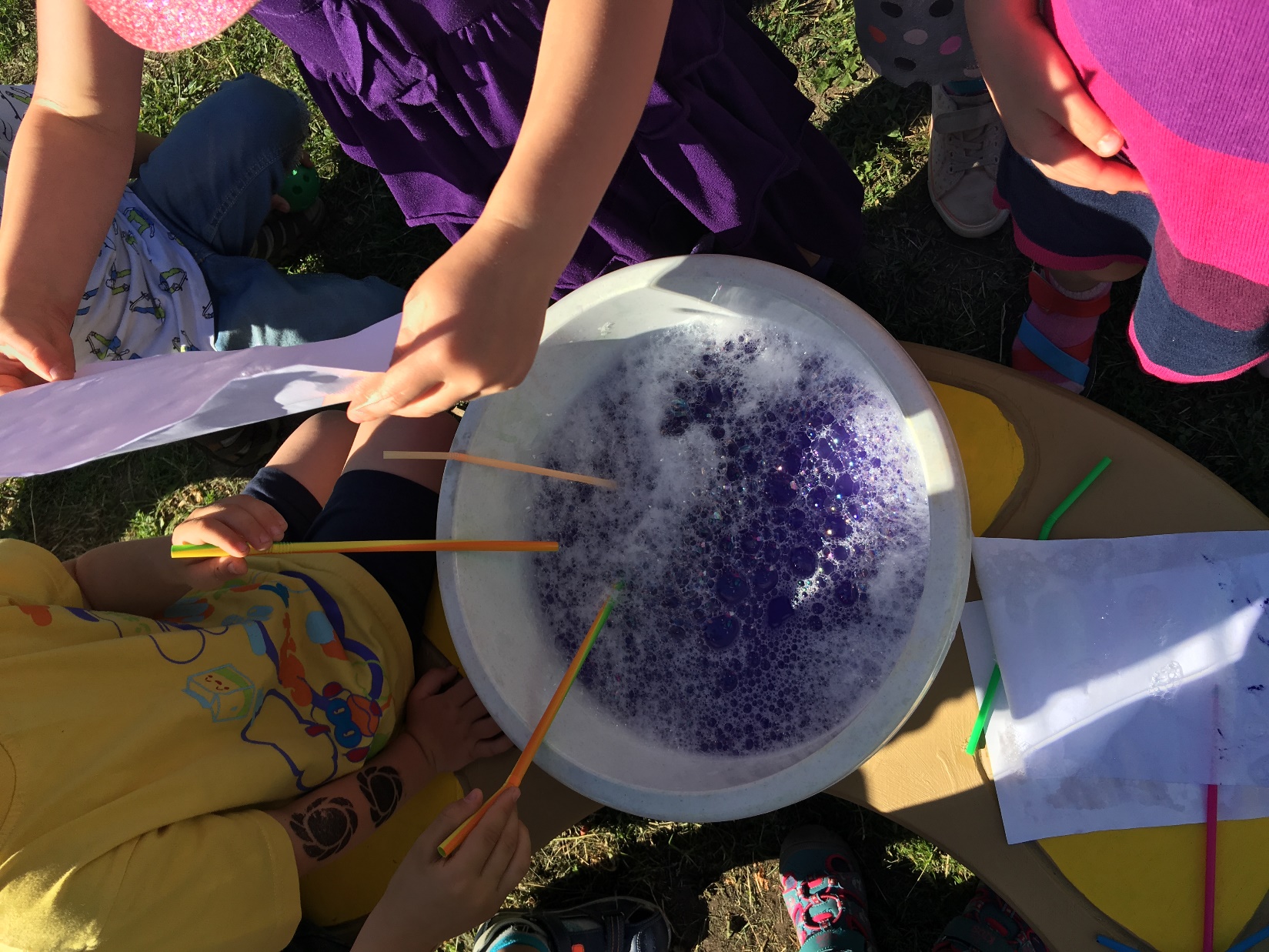 4.Matematika lauke
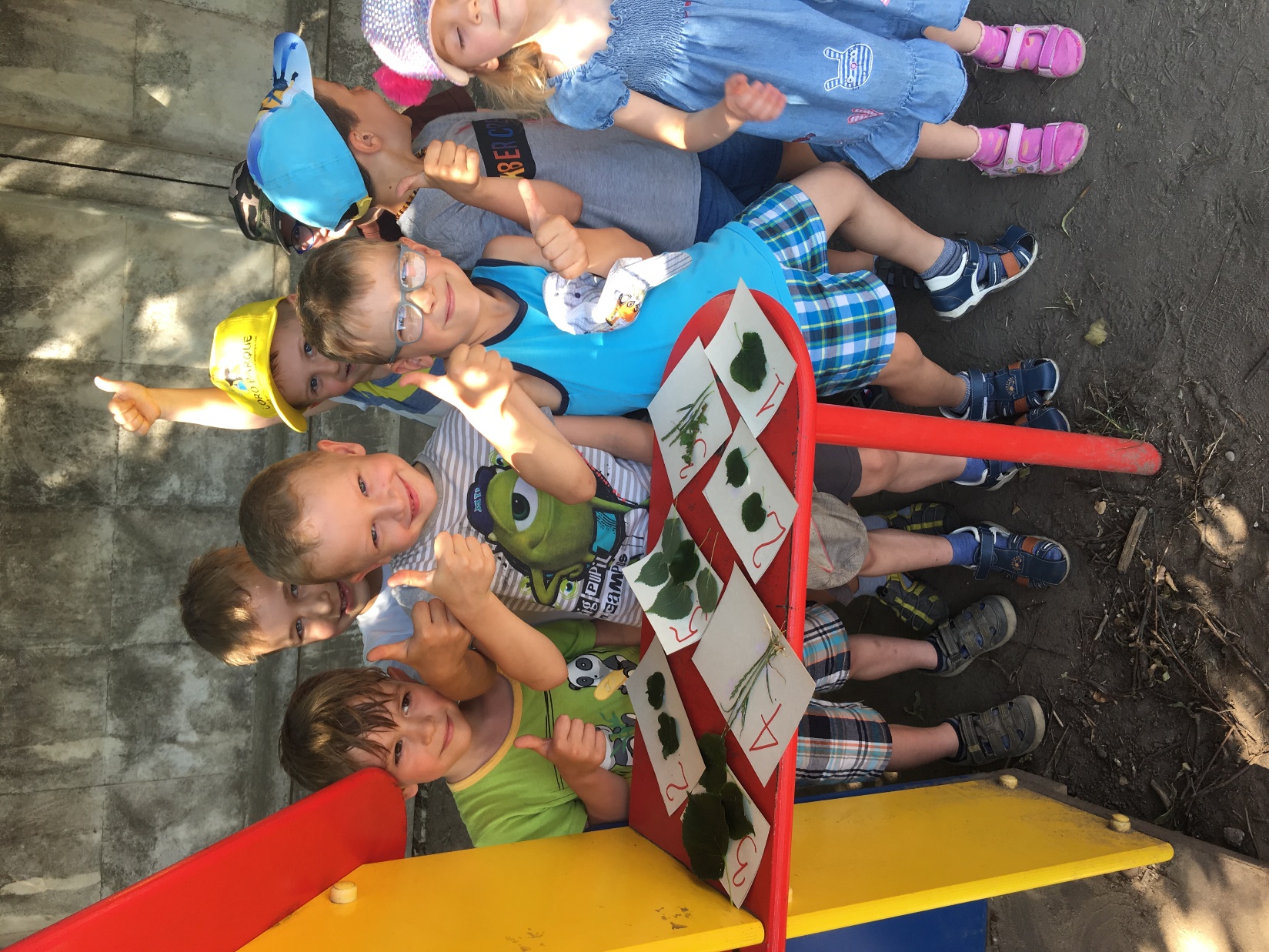 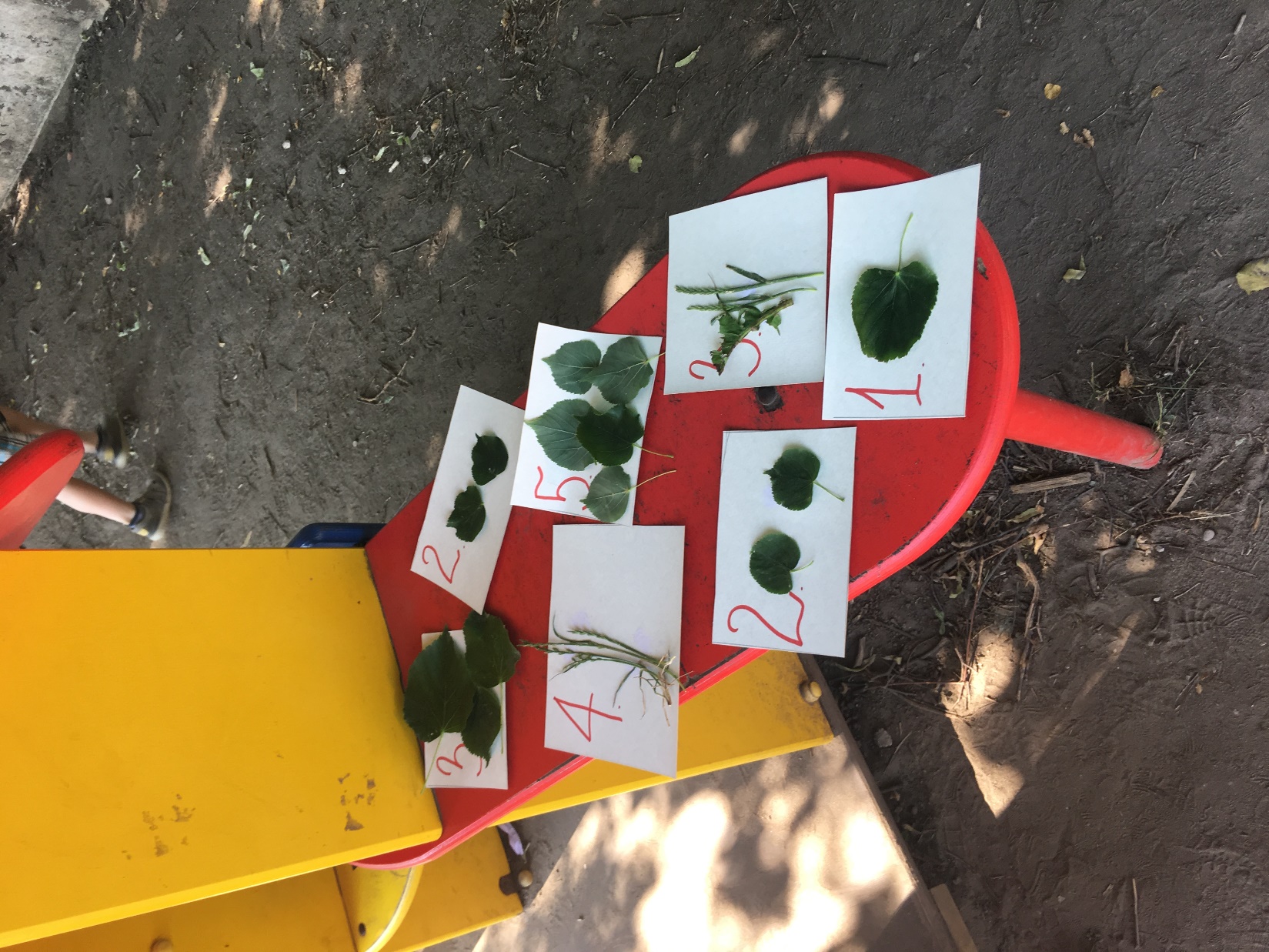 5. Boružėlių šėlsmas (piešimas ant medžio atraižų)
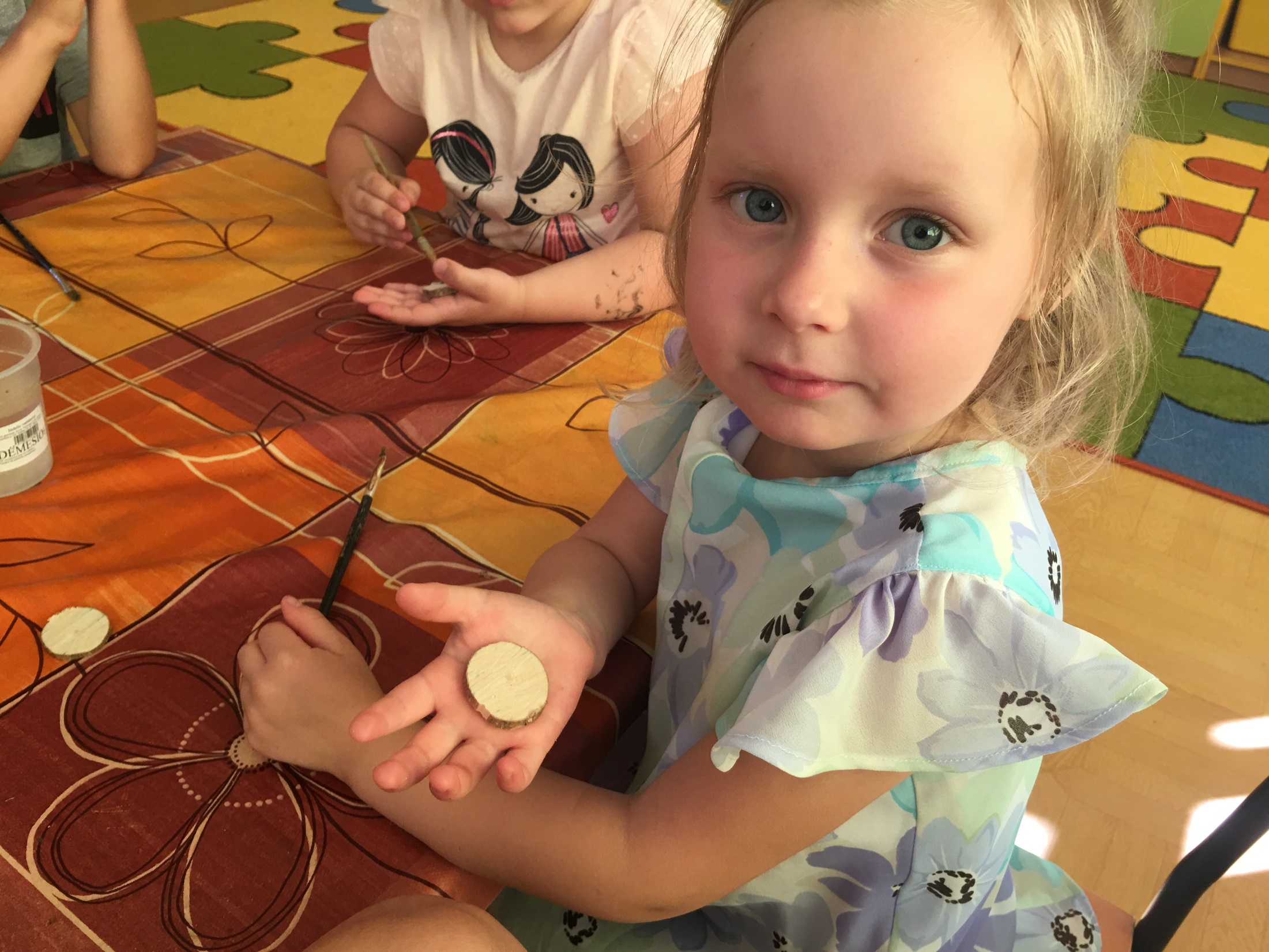 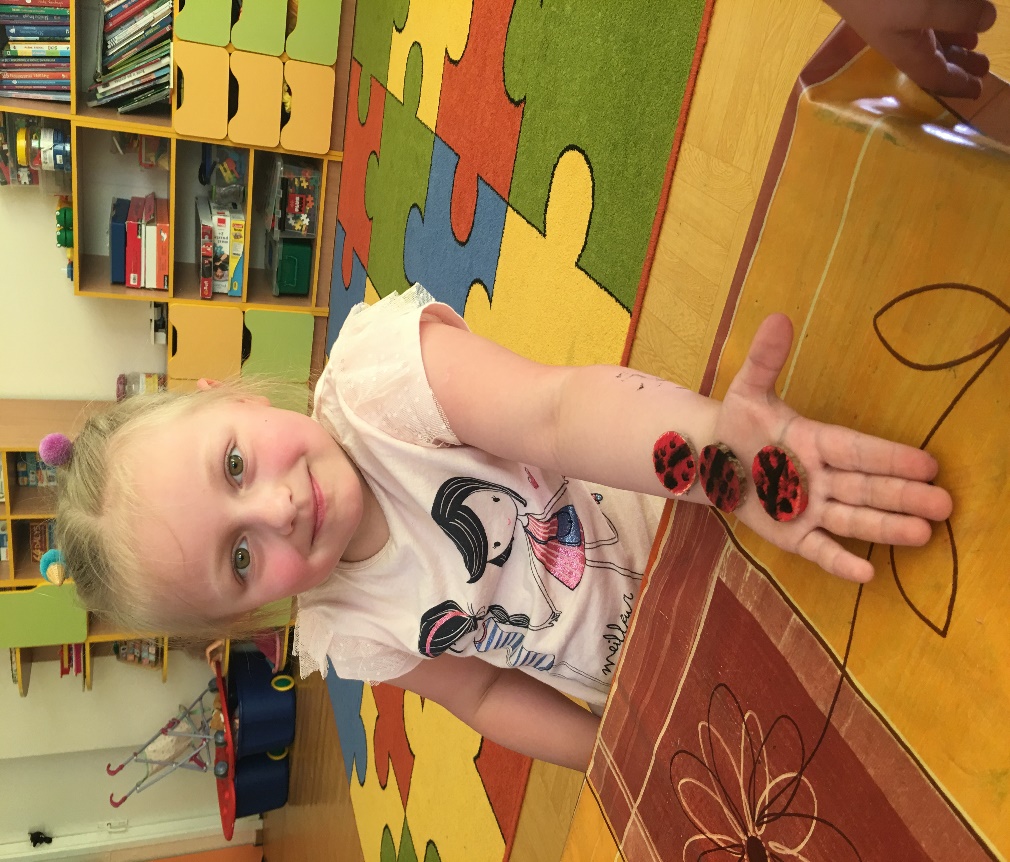 Vykome sužinoti ir gyvai pamatyti kaip gaminamas ir iš kur atsiranda šokoladas
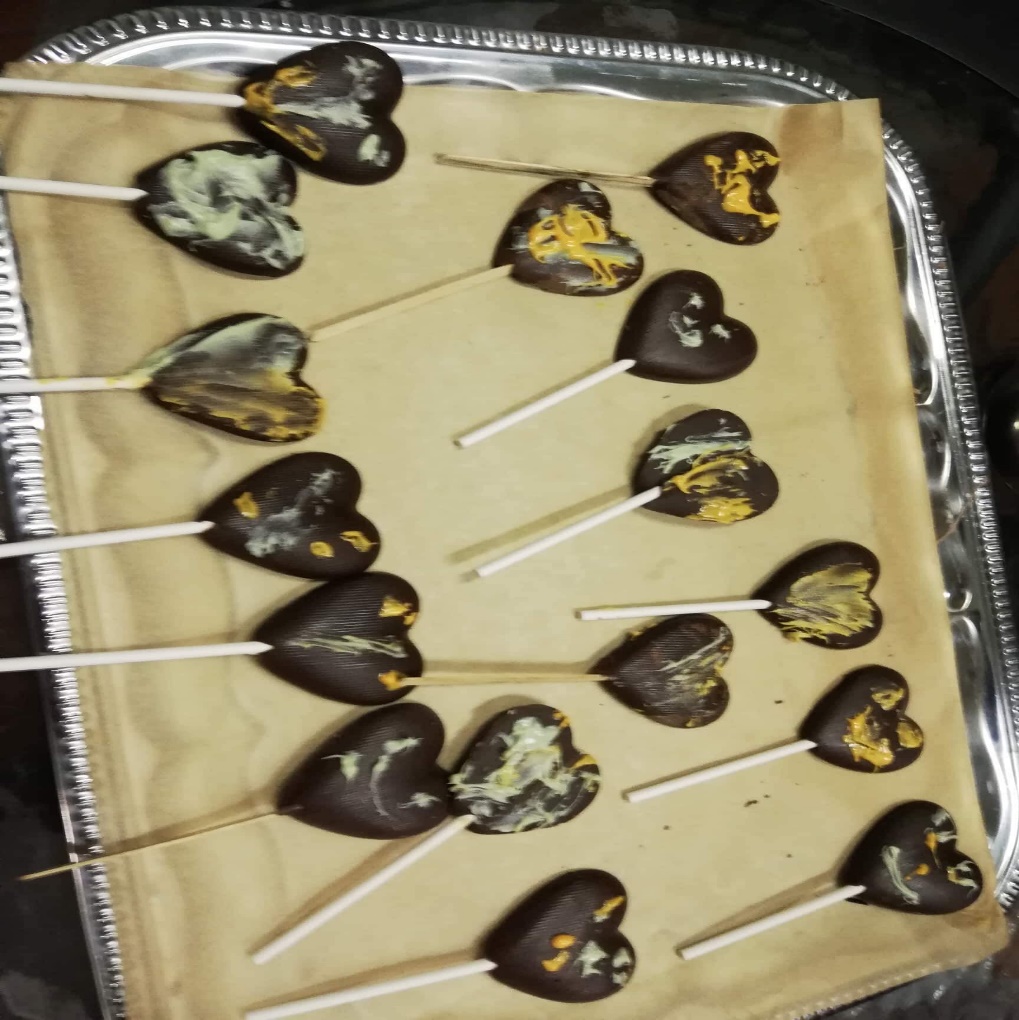 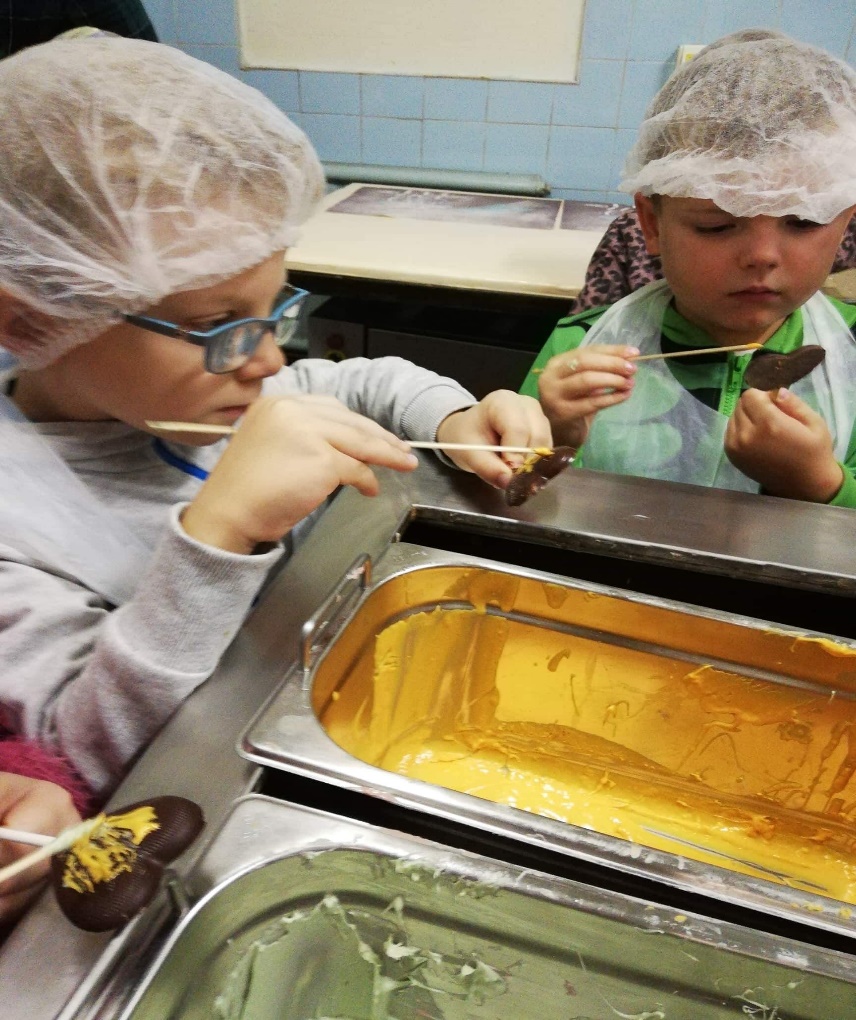